تطبيقات نحوية 2
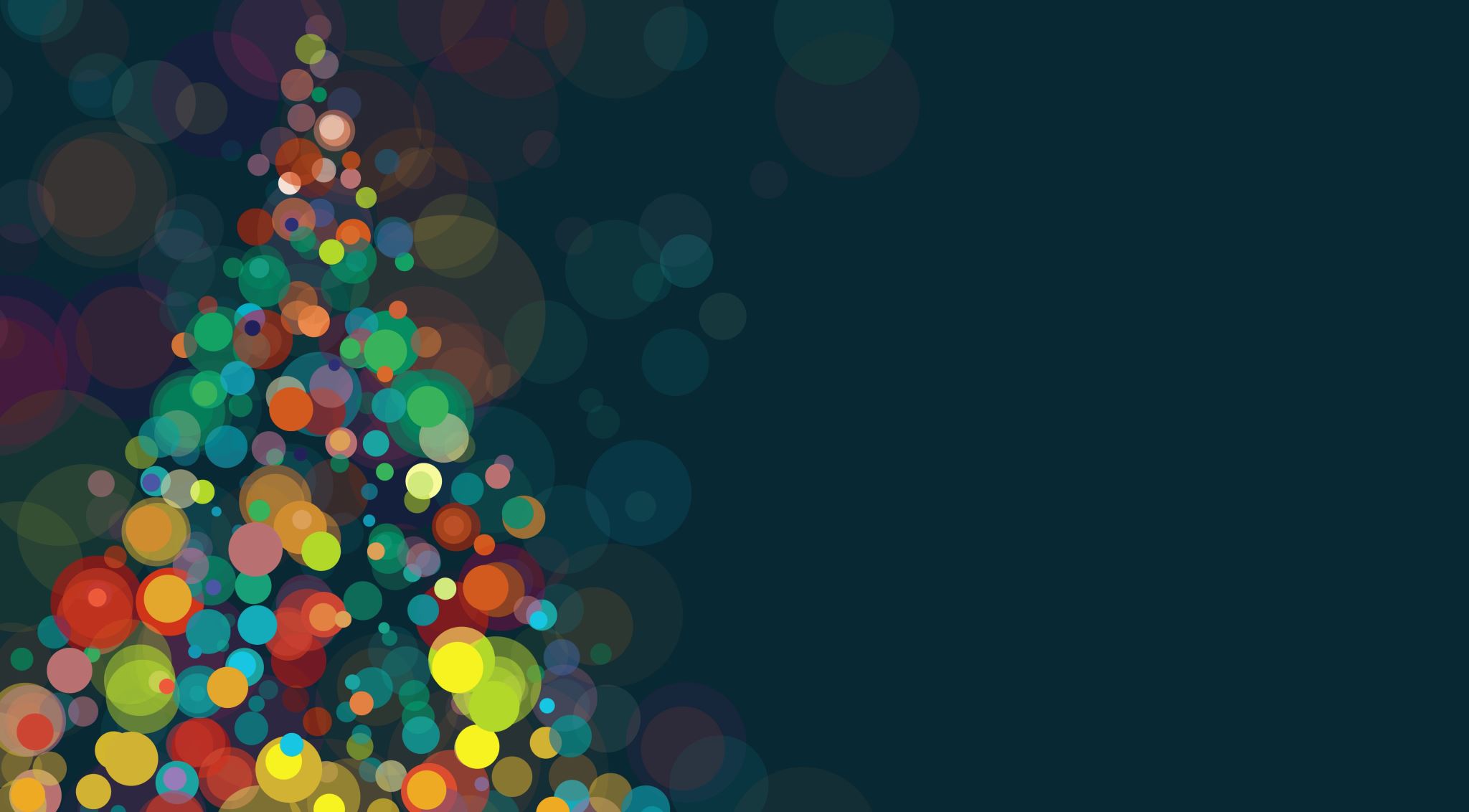 د. أسماء بنت إبراهيم الجوير
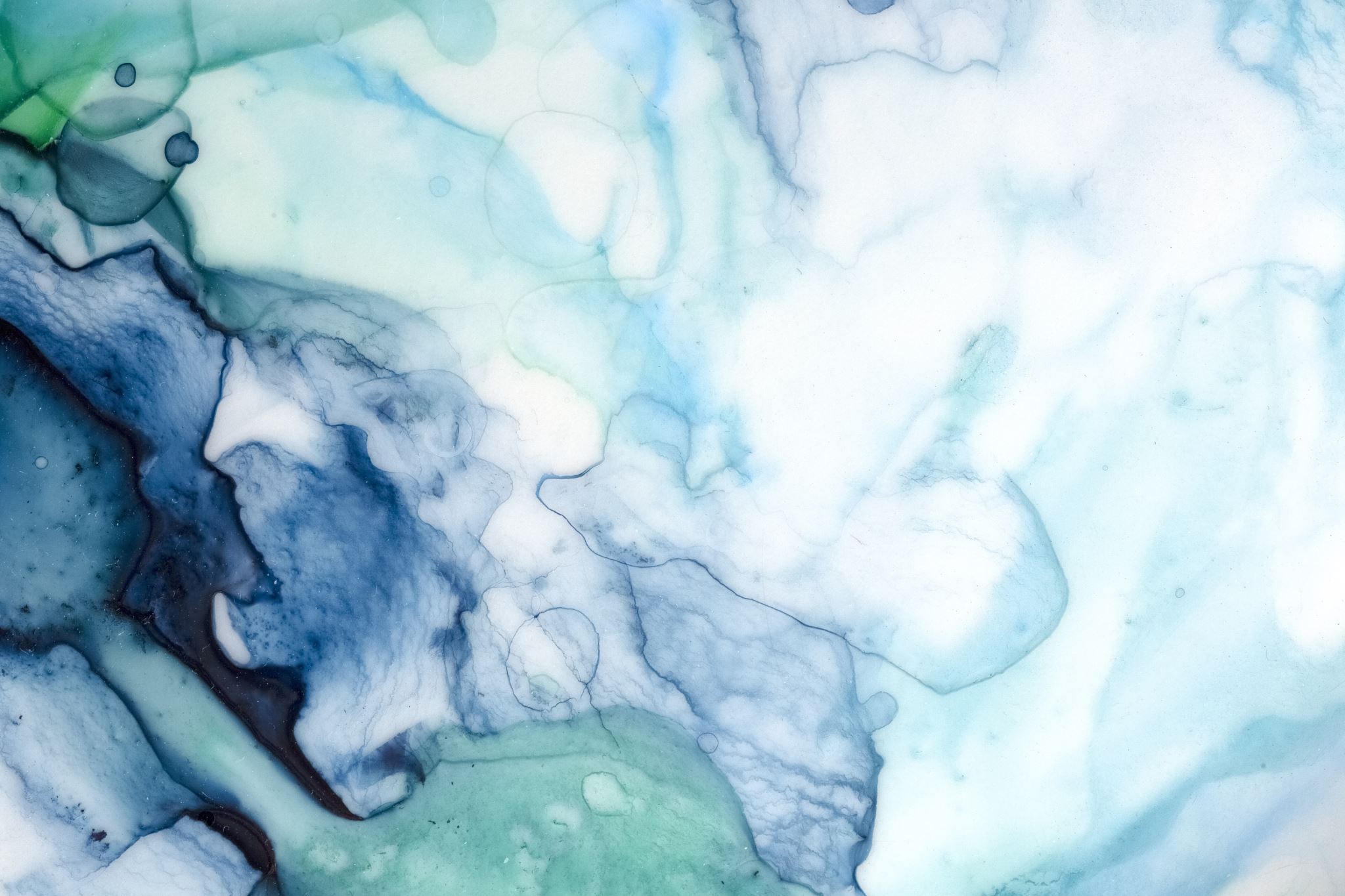 إن وأخواتها
مراجعتها 
وأحكام متصلة بها
إن وأخواتها
مراجعة عمل إن وأخواتها ومعانيها
ما الزائدة وحكم اتصالها بهذه الأحرف
تخفيف النون وحكم الأحرف المخففة
اللام المزحلقة
تطبيقات
التـــجــــربـــةُ مُـــفــيــــدةٌ
إن وأخواتها
دخول ما الزائدة
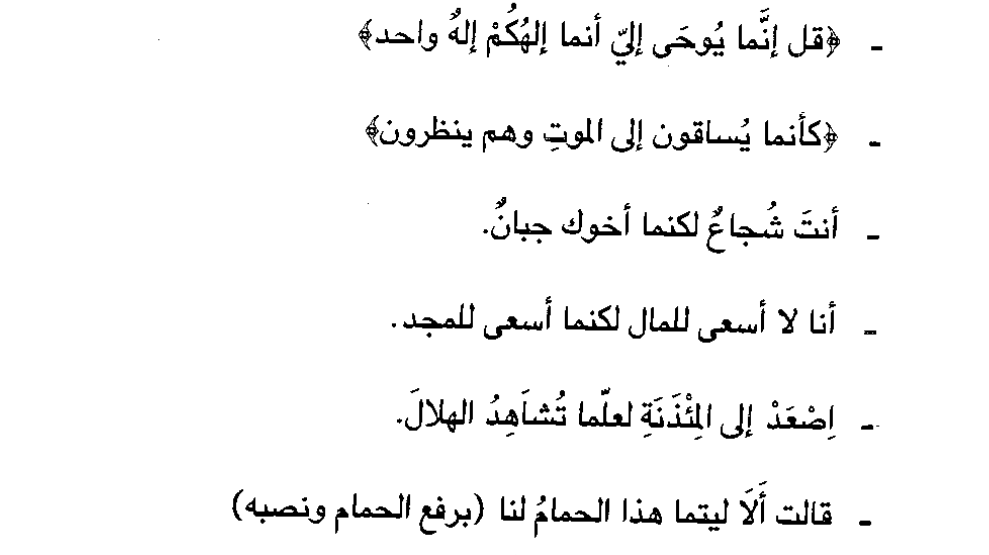 الشرط لكفّ (ما) إنّ وأخواتها عن العمل أن تكون حرفيّة زائدة وليست موصولة بمعنى (الذي)
إنّ ما عندك حسنٌ.
إن ما فعلته بوالديك لا يرضي الله
نون الوقاية تأتي مع (ليت) وتمتنع عن (لعل) ومع بقية الأحرف يجوز الإتيان بالنون وتخفيفها
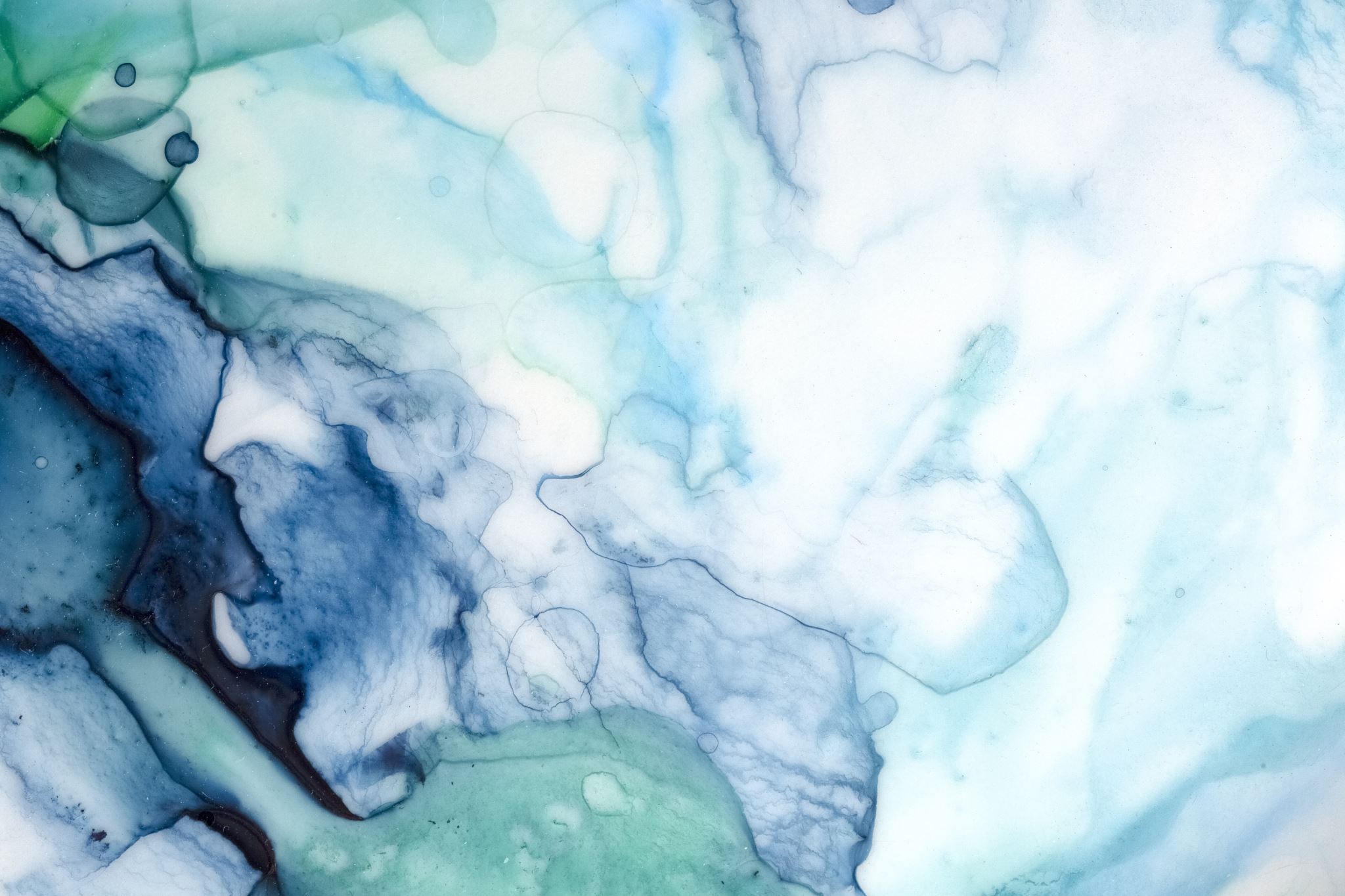 تطبيـــــــق
حللي الجملتين:
إنما قلت الصواب
إنّ ما قلت الصواب